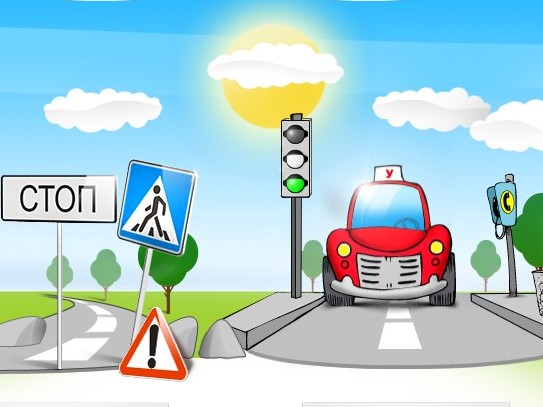 МУНИЦИПАЛЬНОЕ БЮДЖЕТНОЕ ДОШКОЛЬНОЕ ОБРАЗОВАТЕЛЬНОЕ  УЧРЕЖДЕНИЕ ДЕТСКИЙ САД «ЗОЛУШКА»
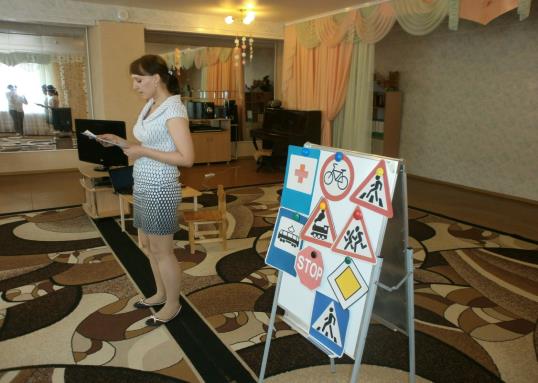 Мастер – класс по изучению методов обучения дошкольников ПДД
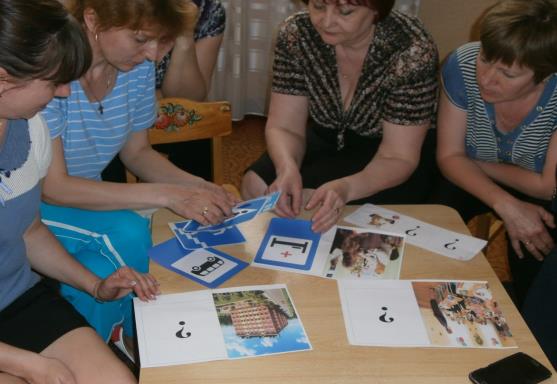 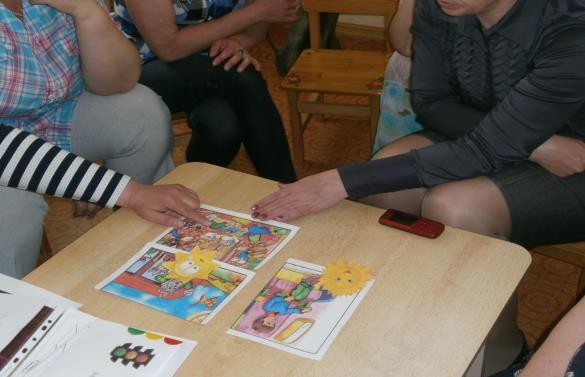 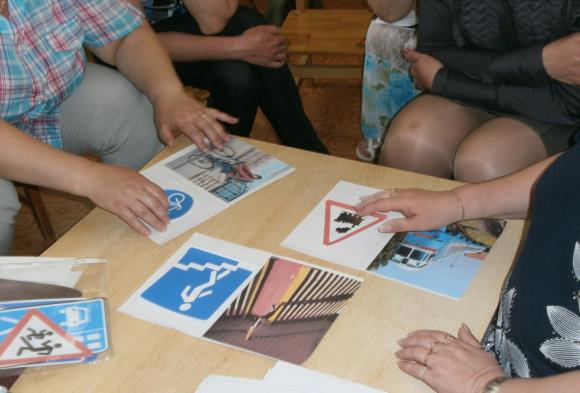 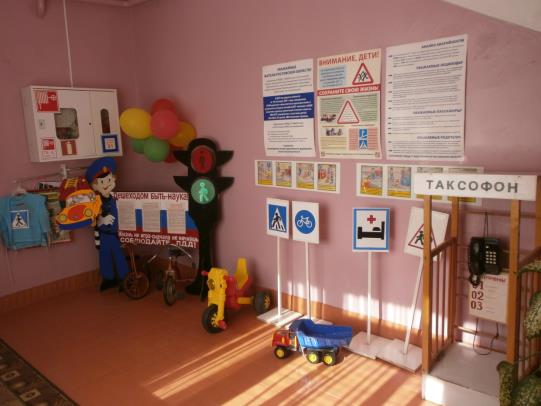 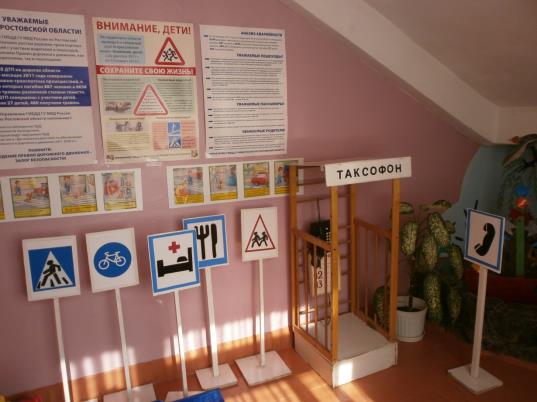 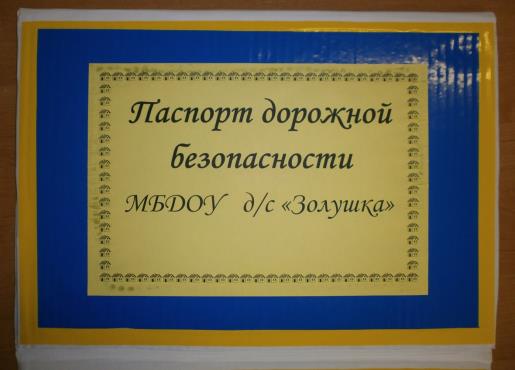 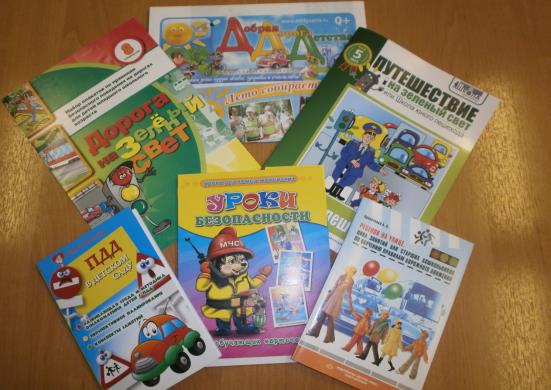 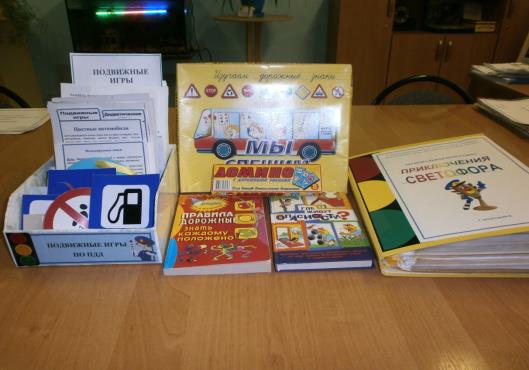 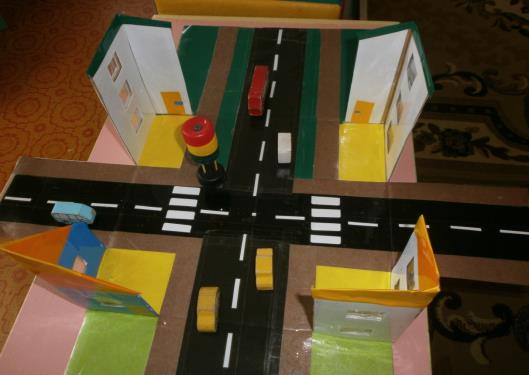 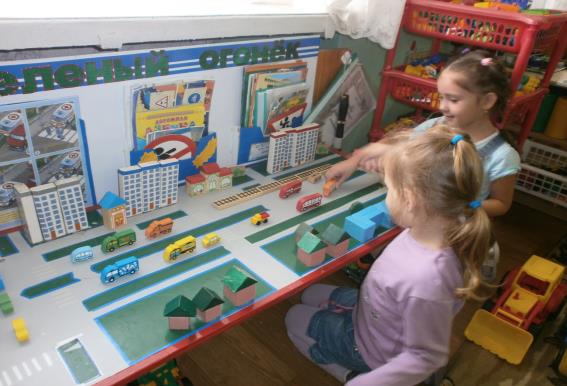 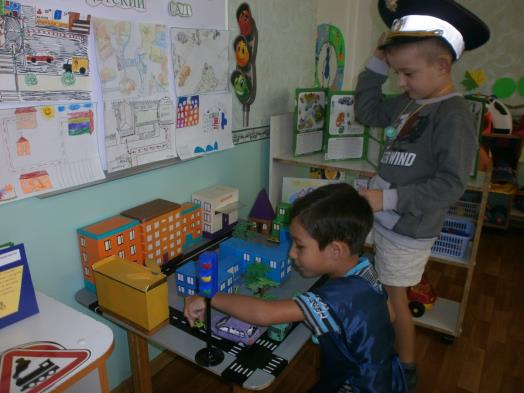 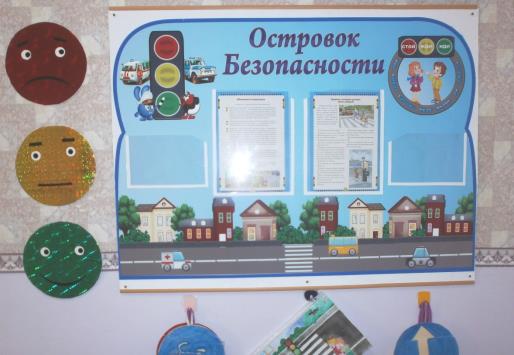 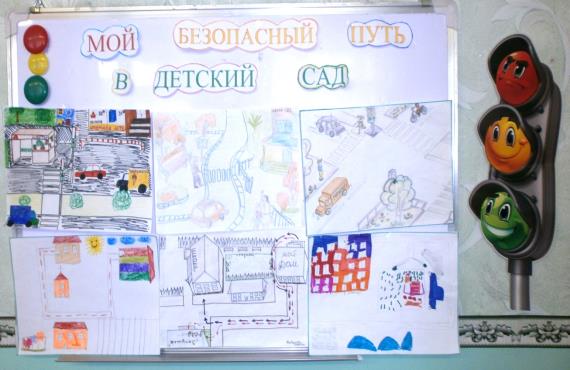 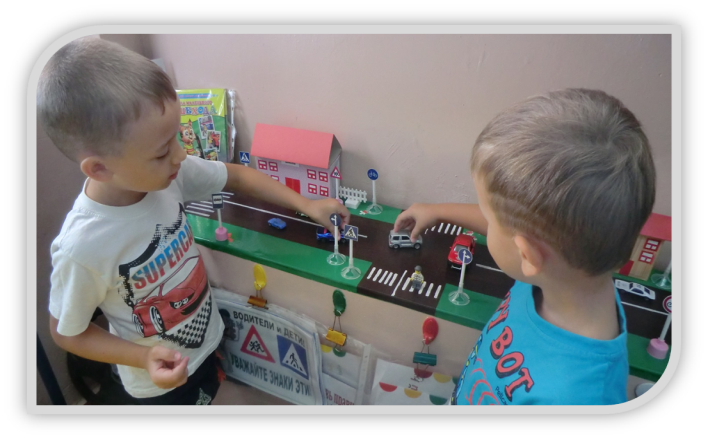 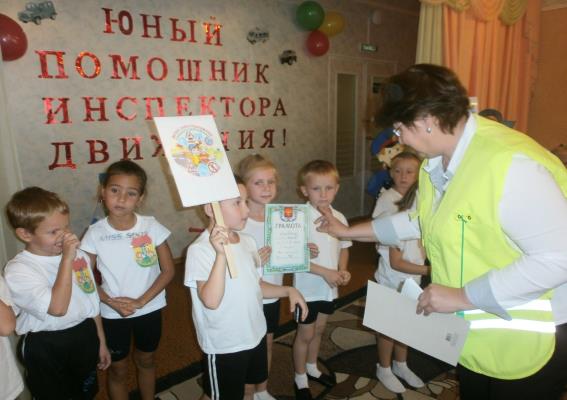 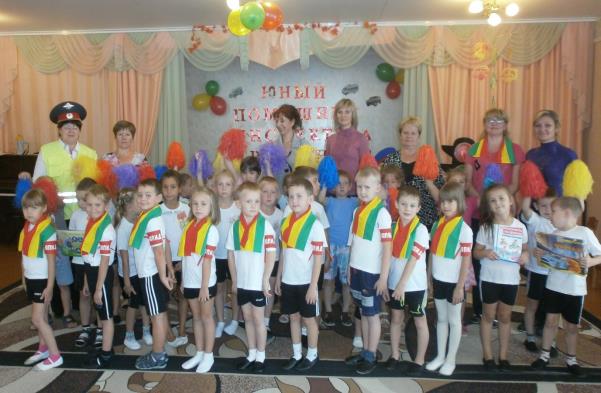 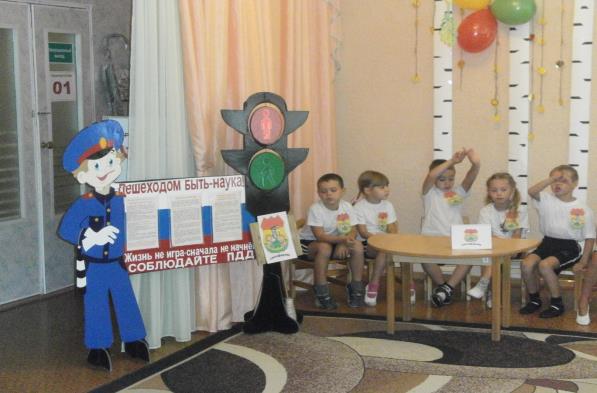 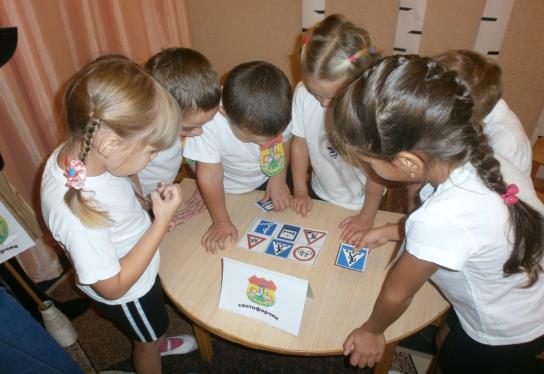 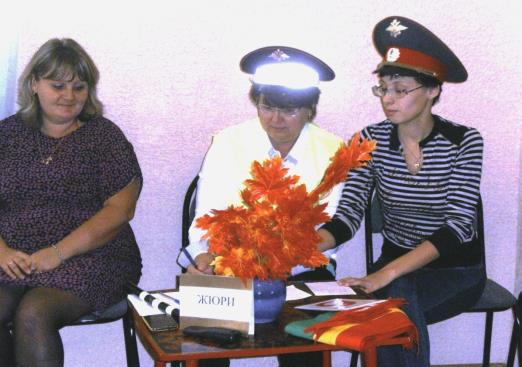 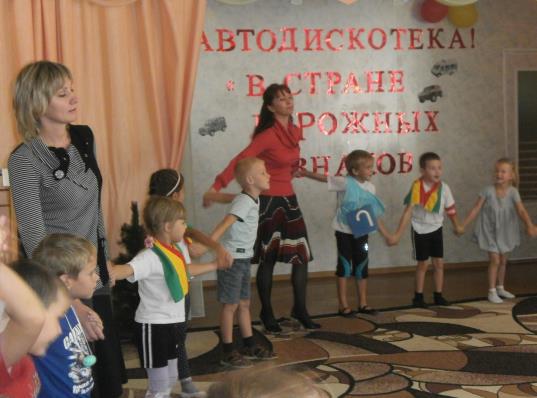